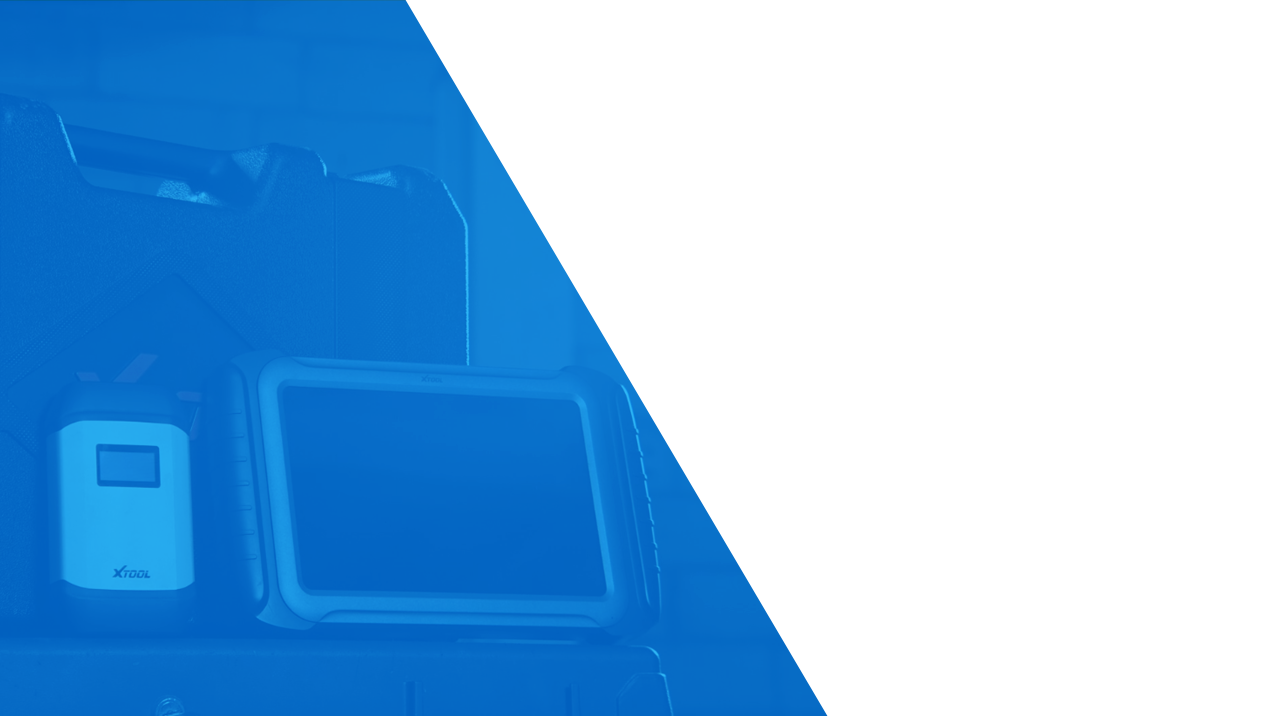 TRAINING
PRODUCT
2022-10-27
2024
N9EV SMART DIAGNOSTIC SYSTEM
Product Training
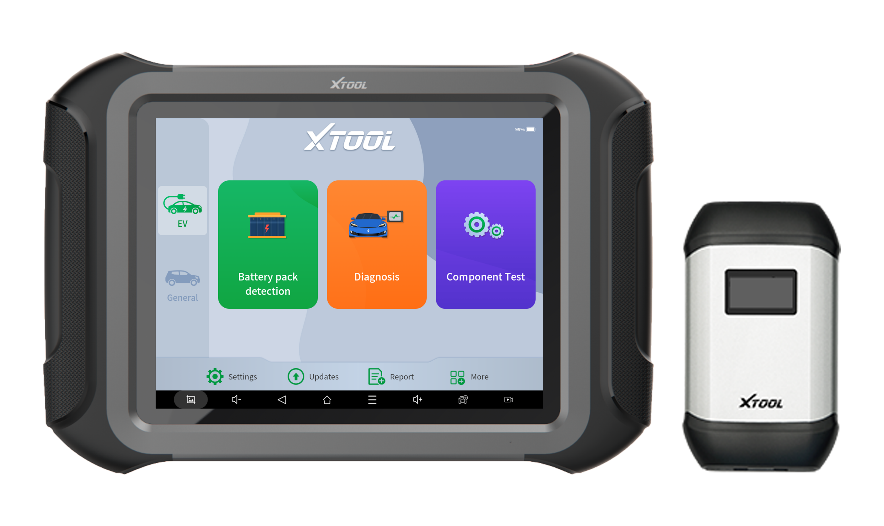 Basic executive training
Context
01
02
03
04
Introduction
Parameters
Functions
Packing List
A brief introduction to AD20 and AD20 Pro.
The parameters for this OBD dongle.
List all the functions that are supported by AD20 and AD20 Pro.
Answers to some of the common questions.
Catalogues
Basic executive training
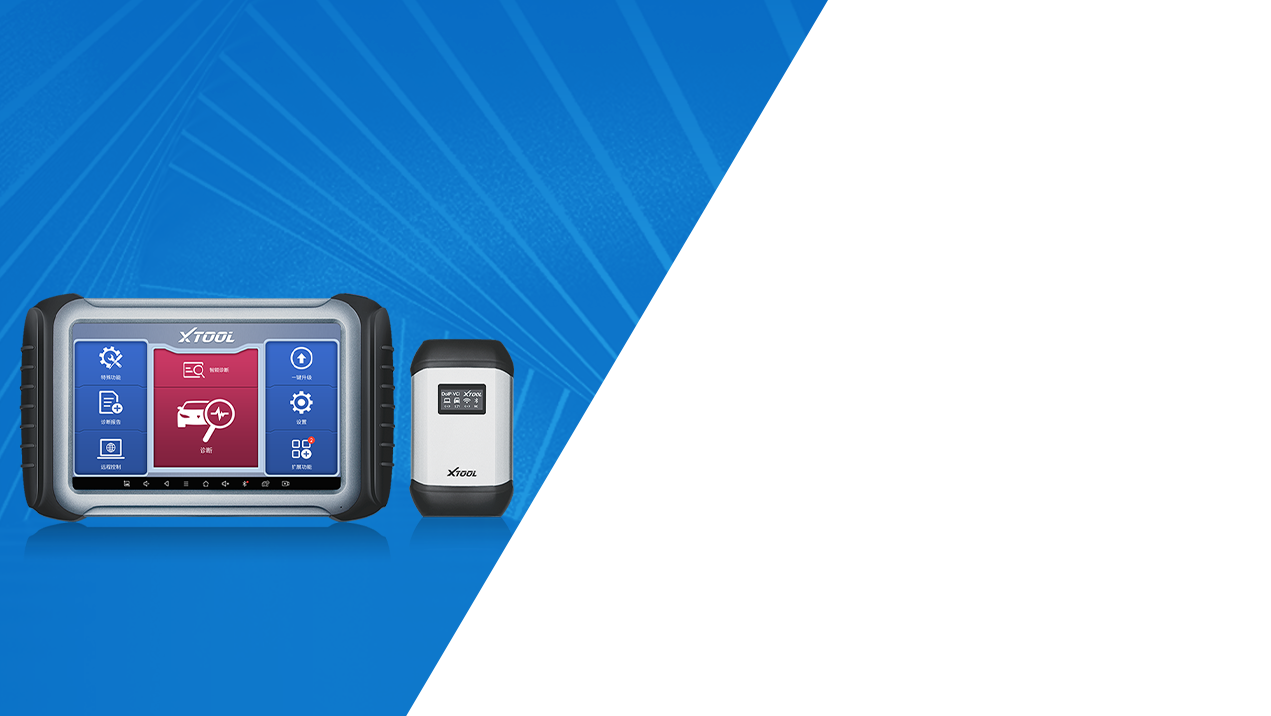 TRAINING
PRODUCT
2022-10-27
01
Introduction
Basic executive training
PART-01
Introduction
Professional diagnostic tool, covering electric, gasoline and diesel, and hybrid vehicles in the U.S., Europe and Asia
01
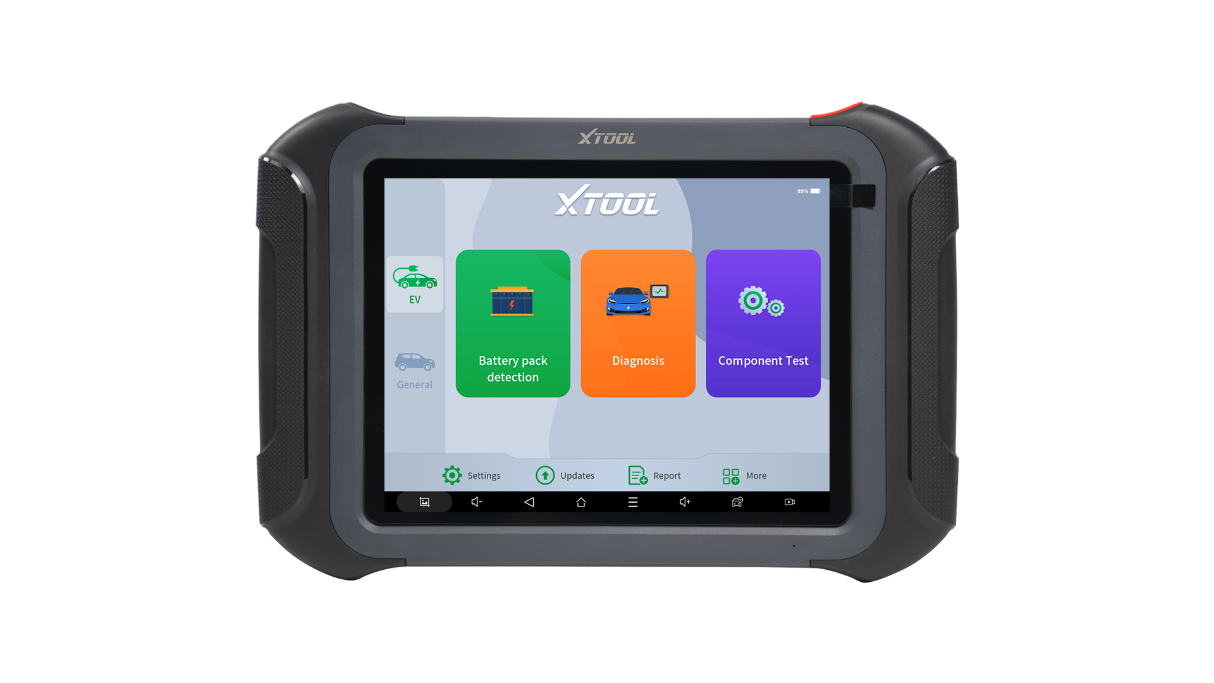 Designed for mechanics, electricians and automotive repair stores, support dynamic testing for battery pack, user can check voltage and temperature of each cell, it also supports off-vehicle drive test of component, including air conditioning compressor, DCDC, OBC.
02
03
42 common special functions are supported, such as throttle matching, ABS bleed, maintenance light reset, EPB test, SAS, BMS, injector coding, DPF regeneration, and TPMS reset. 98% vehicle coverage, work on more than 85 brands, 10000 cars.
Basic executive training
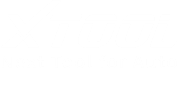 PART-01
Introduction
VCI
Tablet
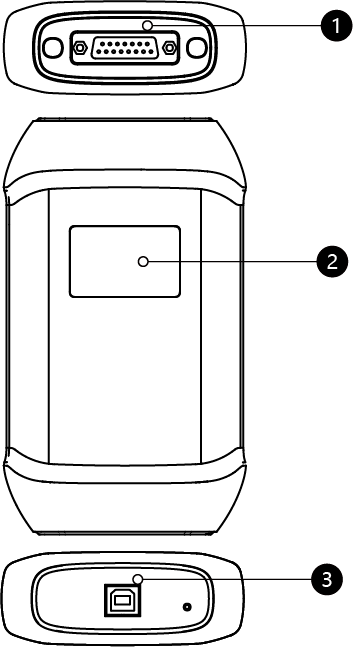 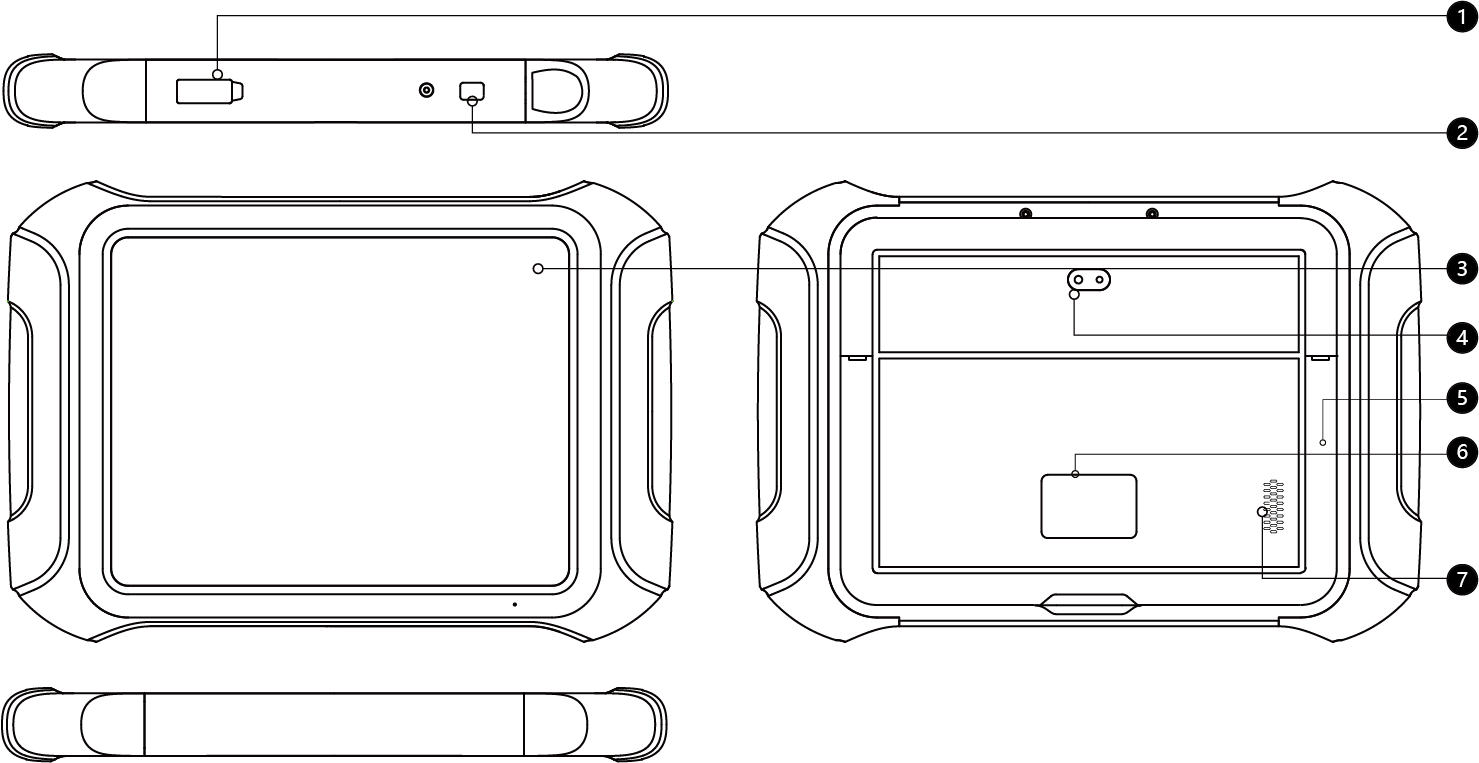 9.7 inch LCD
Camera
Holder 
Nameplate
Speaker
Type-C  
Power Button
Type-B Port
DB15 Port
Display
PART-01
Introduction
Wi-Fi connection
Wi-Fi communication is normally used when performing general diagnostic function.

Attach the VCI box to the OBD port of the vehicle and make sure it is in good condition. Power on the diagnostic tool and start the diagnostic software, scan tool will automatically connect the VCI box
01
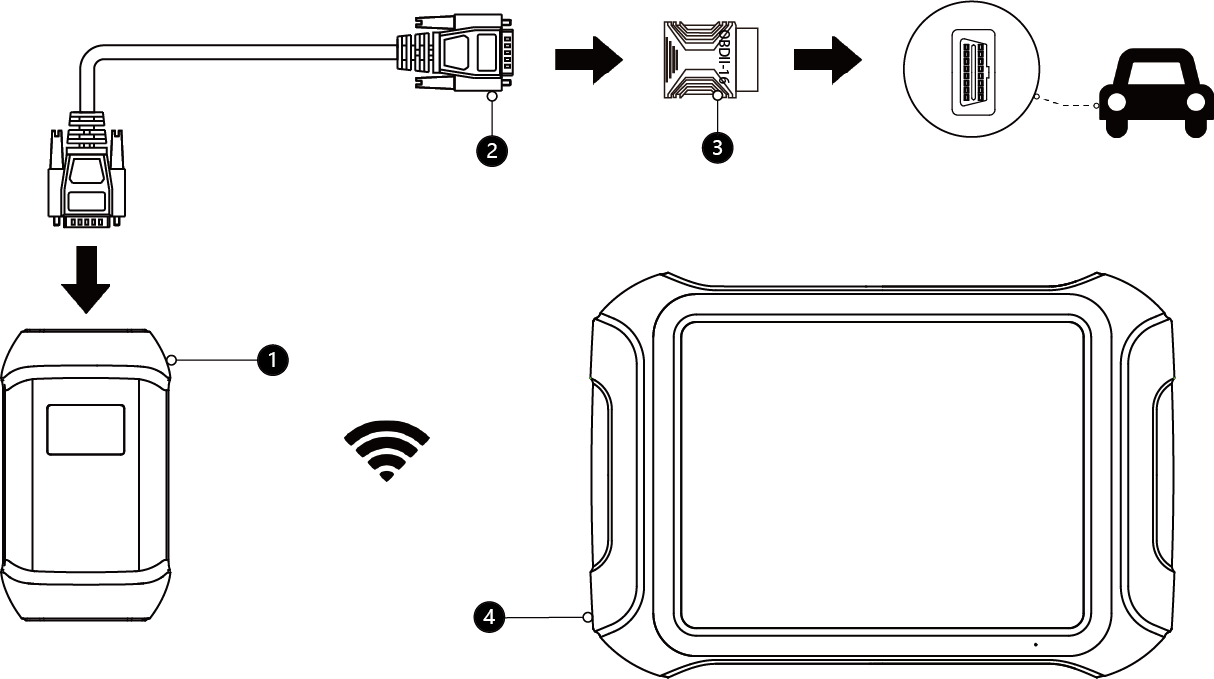 NOTE：For some old cars with non-standard OBDII-16 port, please confirm the type of OBD port and purchase the OBDI adapter separately for diagnostic.
V207 VCI Box
DB15 Main cable
OBDII-16 Adapter
P902 Tablet
PART-01
Introduction
Wire connection
When using functions such as ECU programming & coding, please use the TYPE-B to TYPE-C data cable to connect the tablet to the VCI box to prevent functions from failure due to unstable data transfer, which could cause vehicle malfunction or damage.
01
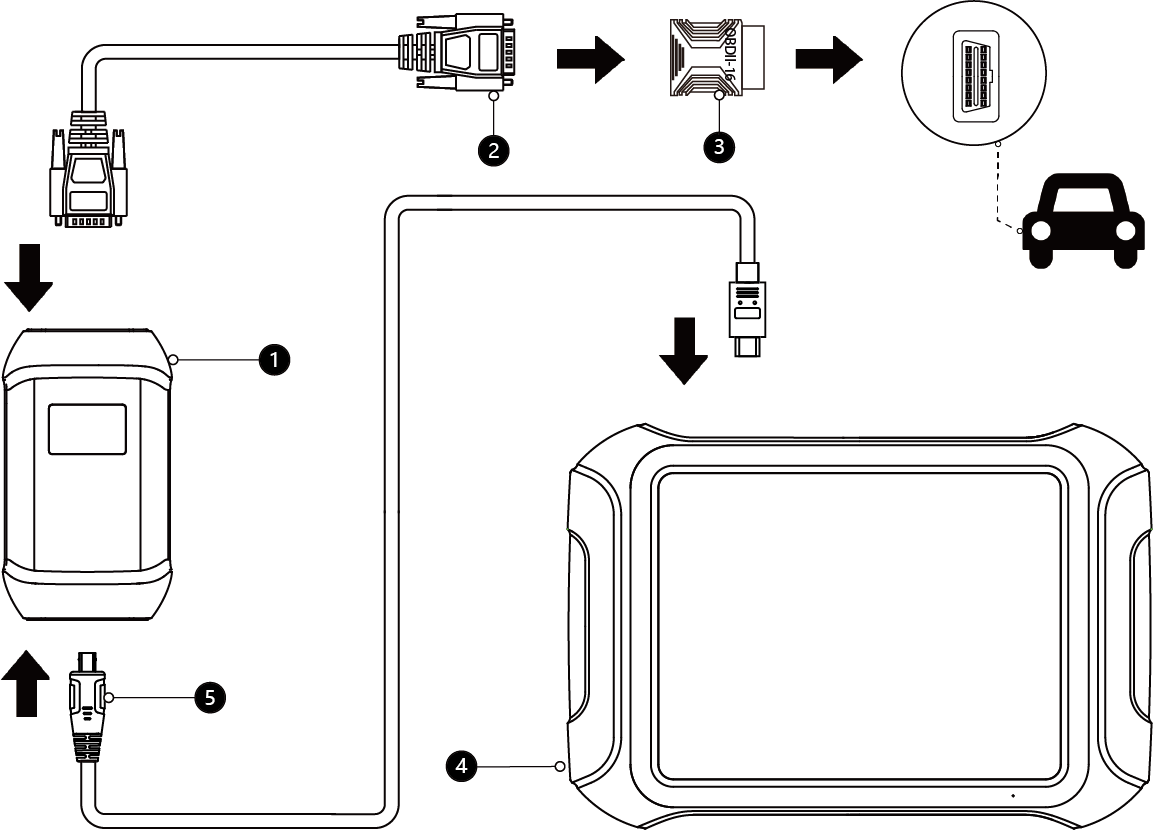 Type-B to Type-C data cable
V207 VCI
DB15 Main cable
OBDII-16 Adapter
P902 Tablet
PART-01
Introduction
Self test
②
①
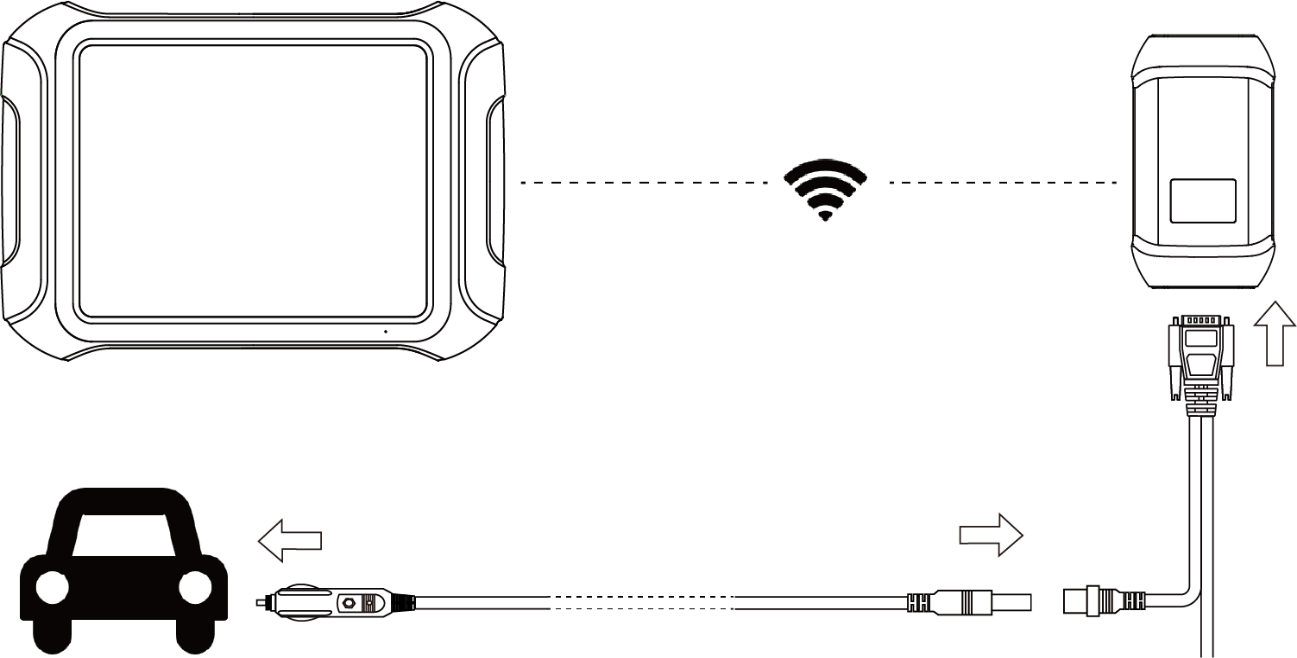 The main purpose of the self-test is to determine if there is a hardware failure within the device. 

When performing this function, please do not connect the VCI box or tablet directly to the vehicle, as this may cause irreversible damage!
01
③
P902 Tablet
V207 VCI Box
DB15 Main cable
Cigar Ligter
④
PART-01
Introduction
OE-Level Diagnostic for Tesla
Battery Pack Detection for EV
Online Coding & Programming
Component Test (off-vehicle)
01
02
Supports off-vehicle drive test of component, including compressor, DCDC, OBC and 48V motor. There is no need to put the components back on the vehicle after completing the repair. Use jumper cables to connect the assembly to the VCI for off-vehicle actuation to confirm the repair.
Provides fault code guidance for VAG and BMW. Supports offline programming for Ford, Lincoln and Mazda; Online coding & programming for VAG BMW and Mercedes-Benz.
OEM-level diagnostics for TESLA. Comes with three dedicated test connectors. Support DTC Reading/Clearing, Data streaming, Bi-directional Control and Special Functions.
Supports monitoring the voltage and temperature for battery cell. Works with over 50 different vehicle brands. Unsupported models can be added by CAN detection function (Contact XTOOL TECH).
03
04
Basic executive training
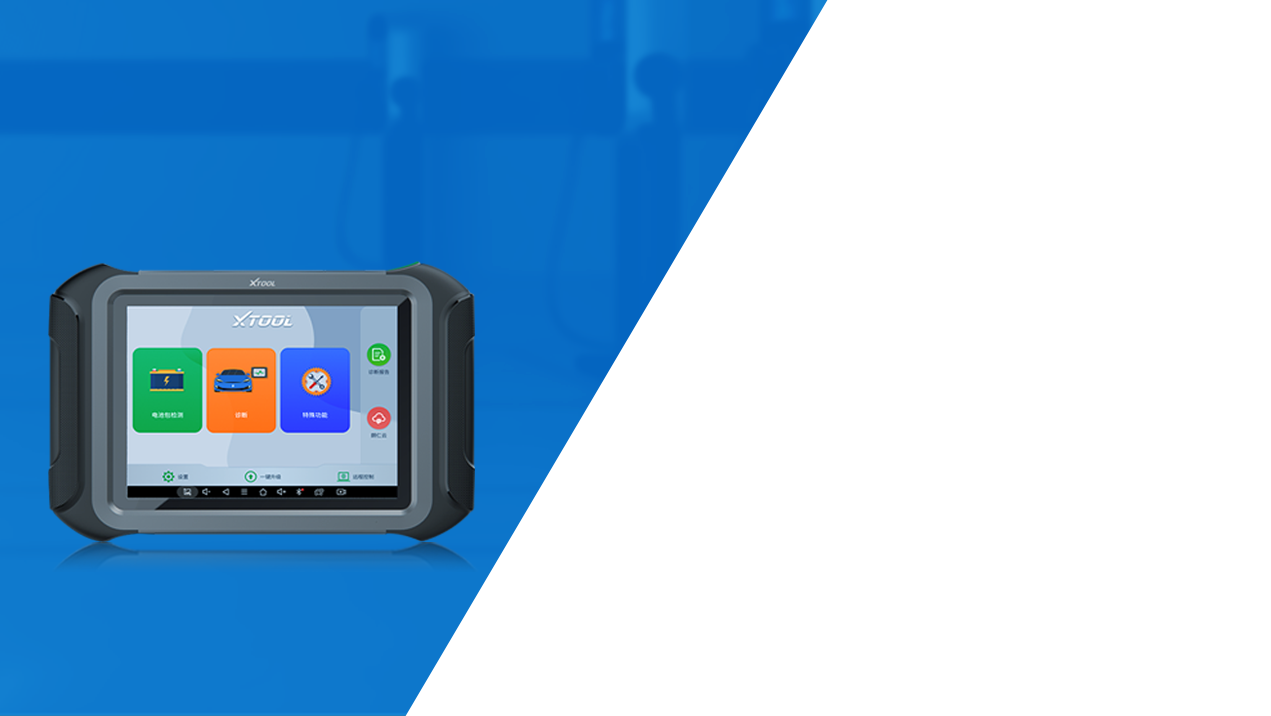 TRAINING
PRODUCT
2022-10-27
02
Parameters
Basic executive training
PART-02
Parameters
Operating System
Communication Method
Processor
Connectivity
Memory
Display
Camera
Auto Input/Output
Working Voltage
Battery
Working Temperature
Storage Temperature
Dimension (L×W×H):
Compatible Protocol
Android 10.0
Wi-Fi, Wired
4 Core 1.50GHz
Type-
-40 to 60℃
313X218X30 mm
CANFD, DoIP
4G+128G
9.7-inch, 1024×768P
8.0 Megapixel, AF with Flashlight
Microphone, Speaker
9-36V
6400 mAh, 7.2V
0 to 40℃
Basic executive training
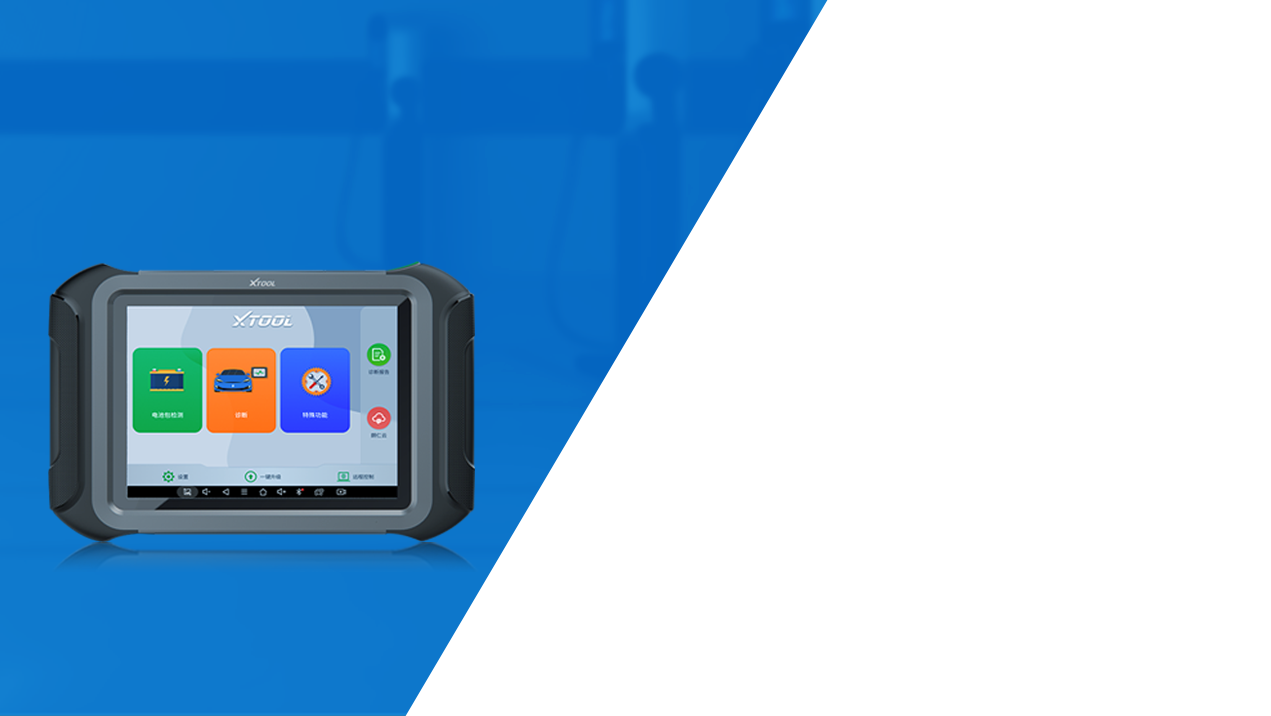 TRAINING
PRODUCT
2022-10-27
03
Functions
Basic executive training
Diagnostic functions
High Light Functions
Auto Scan
Read ECU information
Read /Clear DTC
Live data
Freeze frame
Bi-directional control
Reset and Relearn
Battery Detection
Component Test (off-vehicle)
PART-03
FUNCTIONS
Advanced function
Topology Mapping
ADAS calibration
ECU configuration
Guided function for VAG
Test Plan for BMW
Offline programming : Ford, Lincoln, Mazda
Offline coding: BENZ, VW, AUDI, SKODA
Online Coding: BENZ, BMW, VAG, MITSUBISHI
Online Programming: BMW, BENZ
Online Parameterization: VAG
Online Component Protection: VAG
Full OBD2 functions
I/M Readiness
Live data
Clear Trouble Code
Read ECU information
Read Freeze Frame
On-Board Monitor Test OS2 Monitoring Test
In use performance Tracking-compression ignition engines
Read Trouble codes
Component Test
Read Trouble codes
01
02
03
PART-03
FUNCTIONS
Relearn & Reset
Oil/Service/Maintenance Light 
Electric Parking Brake
Throttle Relearn
Window Initialization
Tyre Pressure Reset
ABS Bleeding
Gearbox Match
Instrument Cluster
Immobilization/Key Programmer
BMS Reset
Headlight
Air Suspension
SAS Adjustment
Gear Learning
DPF
Injector Coding
Airbag Repair
Cylinder
Seat Configurations
Electronic Pump Activation
Disable Transportation
Performance Tire Upgrade
ECU configurations
A/F reset
Odometer Read
Reset control unit
Rain/Light Sensor
A/C Relearn
HV Battery
VGT Relearn
VIN
EEPROM Adapter
NOX Reset
FRM Reset
EGR Relearn
AdBlue Reset 
SRS
Clutch Adaption
Speed Limit
Language change
Start/Stop
ADAS calibration
PART-03
FUNCTIONS
Battery pack detection
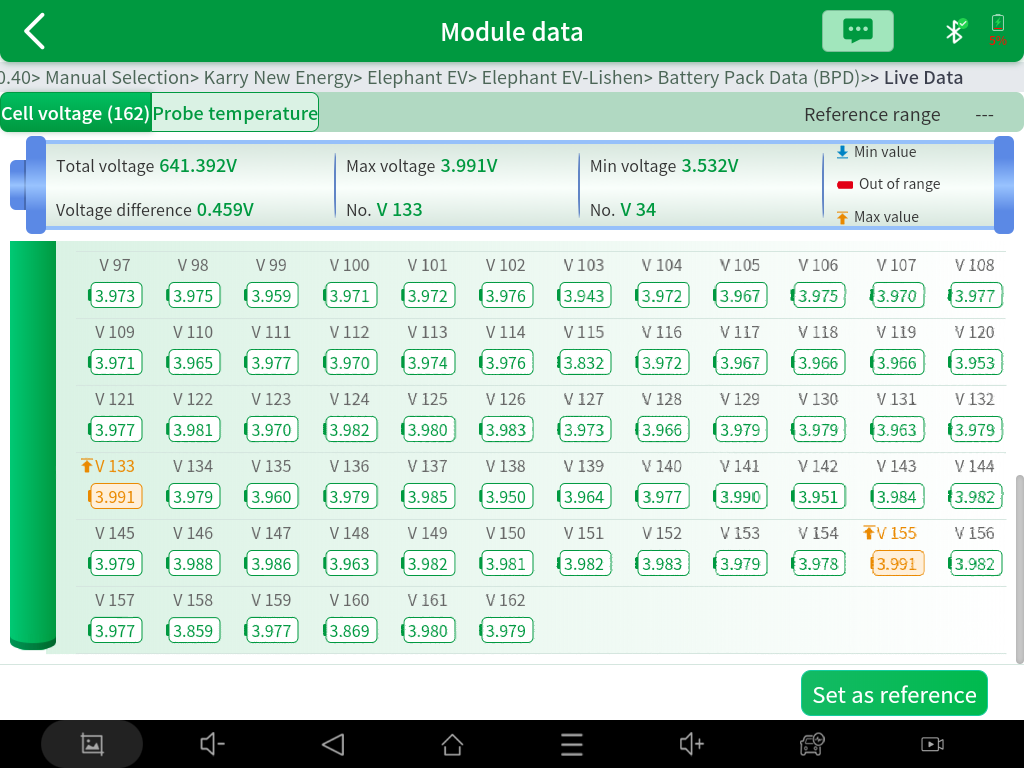 This function supports the detection of different types of battery packs for the mostly EV models on the market. It can read the individual cell‘s voltage and each single temperature probe data of the vehicle’s battery pack. It also allows checking the total voltage and the voltage of each cell in the battery pack and marks them with different colors according to their level and range. This helps you locate the fault cell faster.
PART-03
FUNCTIONS
Battery detection support list
PART-03
FUNCTIONS
CAN Inspection
If the model of your battery pack is not covered, you can use the CAN INSPECTION function to collect data. It can detect the pin voltage and custom the pin configuration, and support to check the baud rate, can automatically identify the OBD pin voltage, and can quickly identify the CAN bus. If the detection results do not match the actual configuration, the corresponding pins may be faulty
Select the Pin Config to detect the voltage of pin
Click Start to confirm the settings and select OK to collect the data
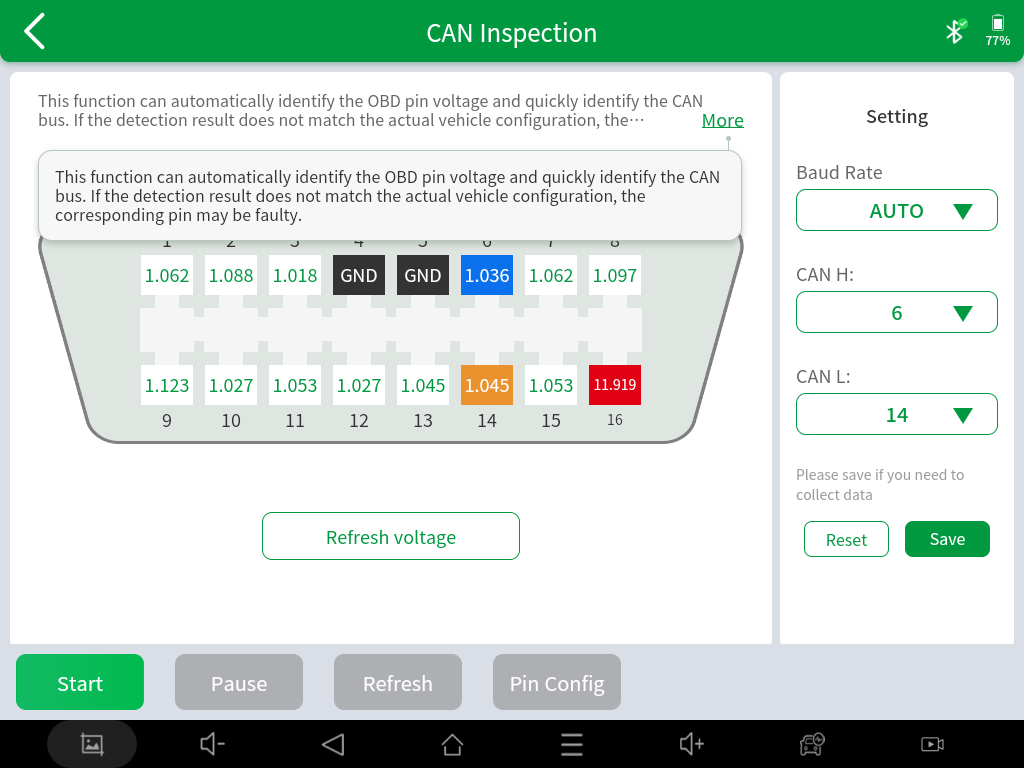 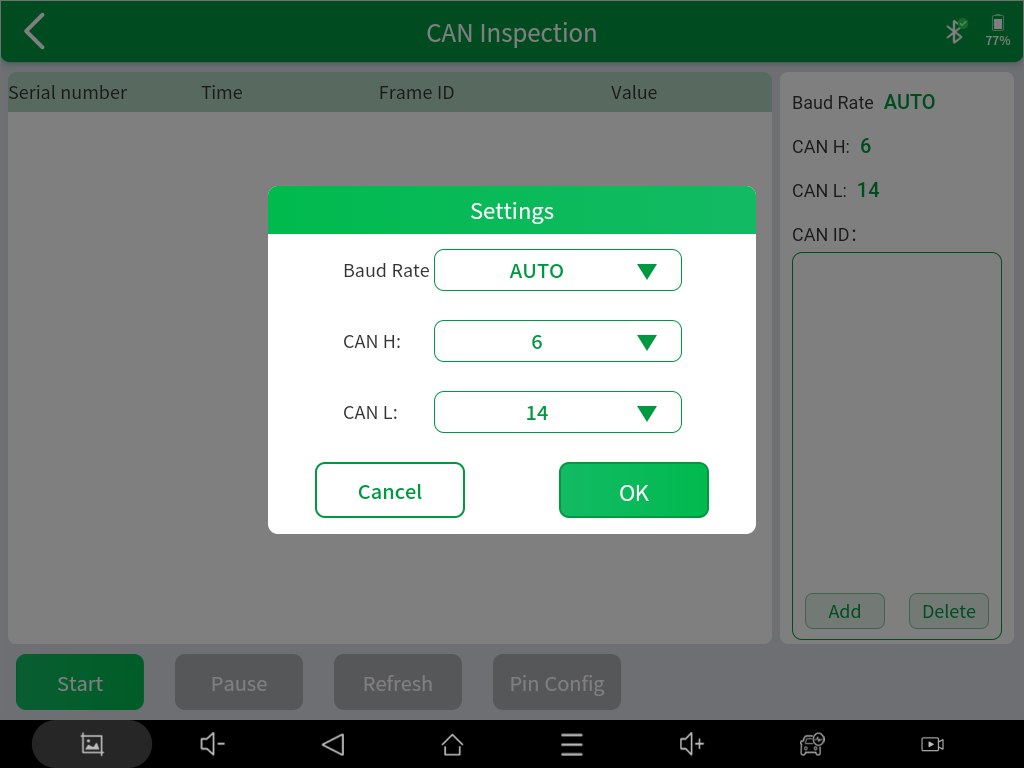 Note: After data collection, please contact XTOOL Technical Support Center (supporting@xtooltech.com). We will update the battery detection coverage according to the data
INTRODUCTION
PART-03
FUNCTIONS
01
02
AC Compressor Detection
OBC Detection
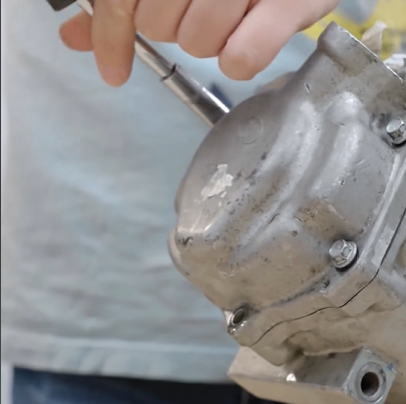 This function supports the off-vehicle actuation test of the compressor module. After the compressor module is repaired, it does not need to be tested back on the vehicle. First, connect to the power supply according to the voltage identification on the compressor nameplate, and then connect to VCI according to the jumper diagram. By doing this, you can active the AC compressor.
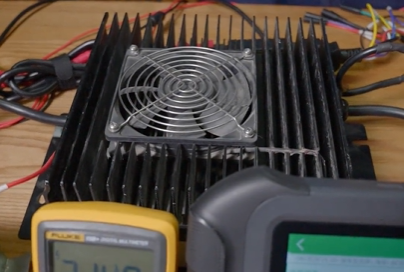 This function enables the off-vehicle actuation test of the OBC module. After the OBC module is repaired, it does not need to be tested back on the vehicle. First, connect the M812 box and VCI in series, and then connect the OBC and M812 box according to the jumper diagram. After connecting AC power to OBC, you can active OBC by one click.
INTRODUCTION
PART-03
FUNCTIONS
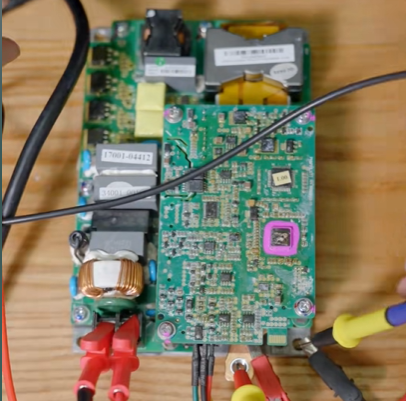 This function realizes the off-vehicle actuation test of the DCDC module. After the DCDC module is repaired, it does not need to be tested back on the vehicle. After connecting to VCI according to the jumper diagram, you can drive DCDC by one click
03
DCDC Detection
04
48V Motor Detection
This function allows you to do the off-vehicle actuation test for Audi’s 48V motor module. After the 48V motor is repaired, it does not need to be tested back on the vehicle. Just connect the power supply and then connect to VCI according to the jumper diagram. This way, you can active motor by one click.
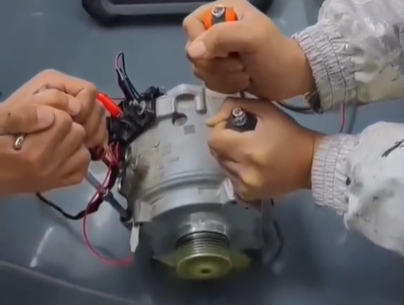 PART-04
COVERAGE-EV MODE
INTRODUCTION
PART-03
COVERAGE-General Mode
INTRODUCTION
PART-03
COVERAGE-General Mode
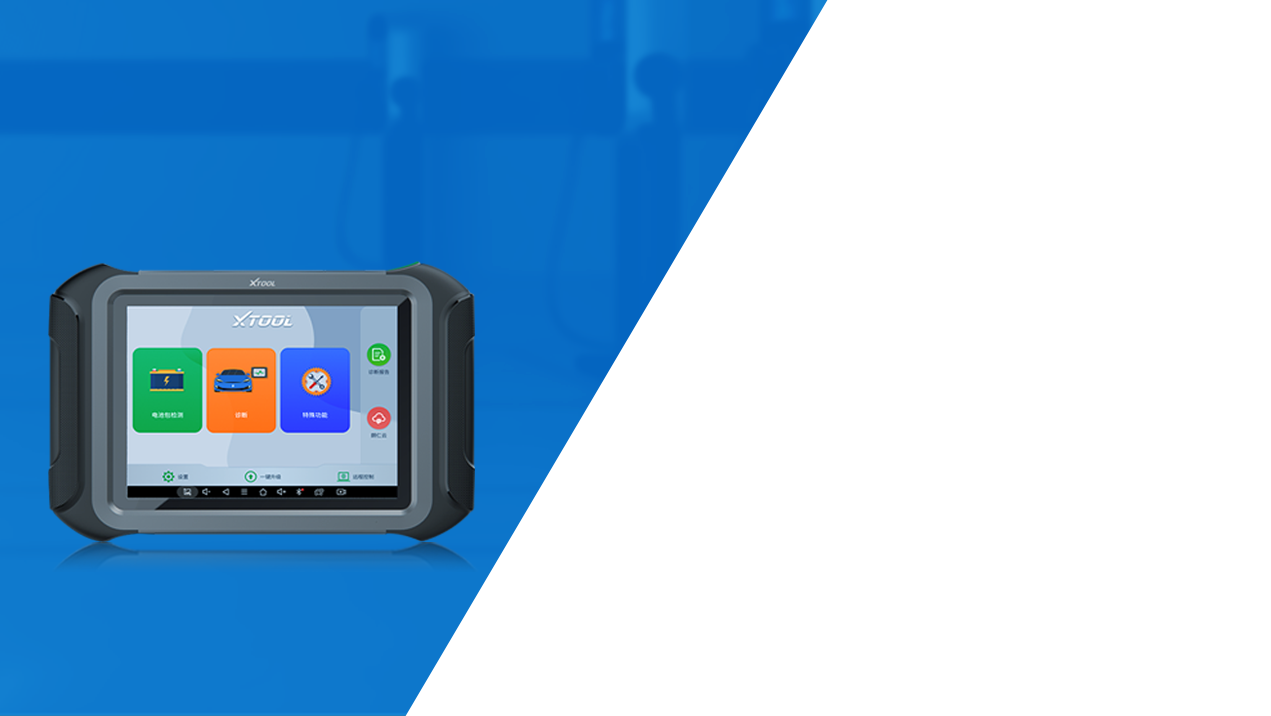 TRAINING
PRODUCT
2022-10-27
04
Packing List
Basic executive training
PART-03
PACKING LIST
PART-04
TESLA ADAPTER
L1E02 - TESLA LAN Diagnostic Adapter
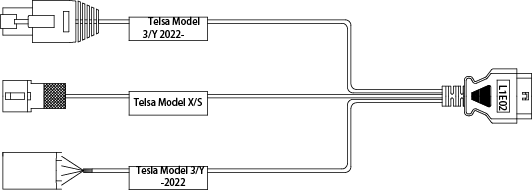 L1E02 supports reading live data, reading and clearing DTC, which needs to be used with Type-C to Type-B cable and cigarette lighter cable.
PART-04
TESLA ADAPTER
L1E02 - Connection Diagram
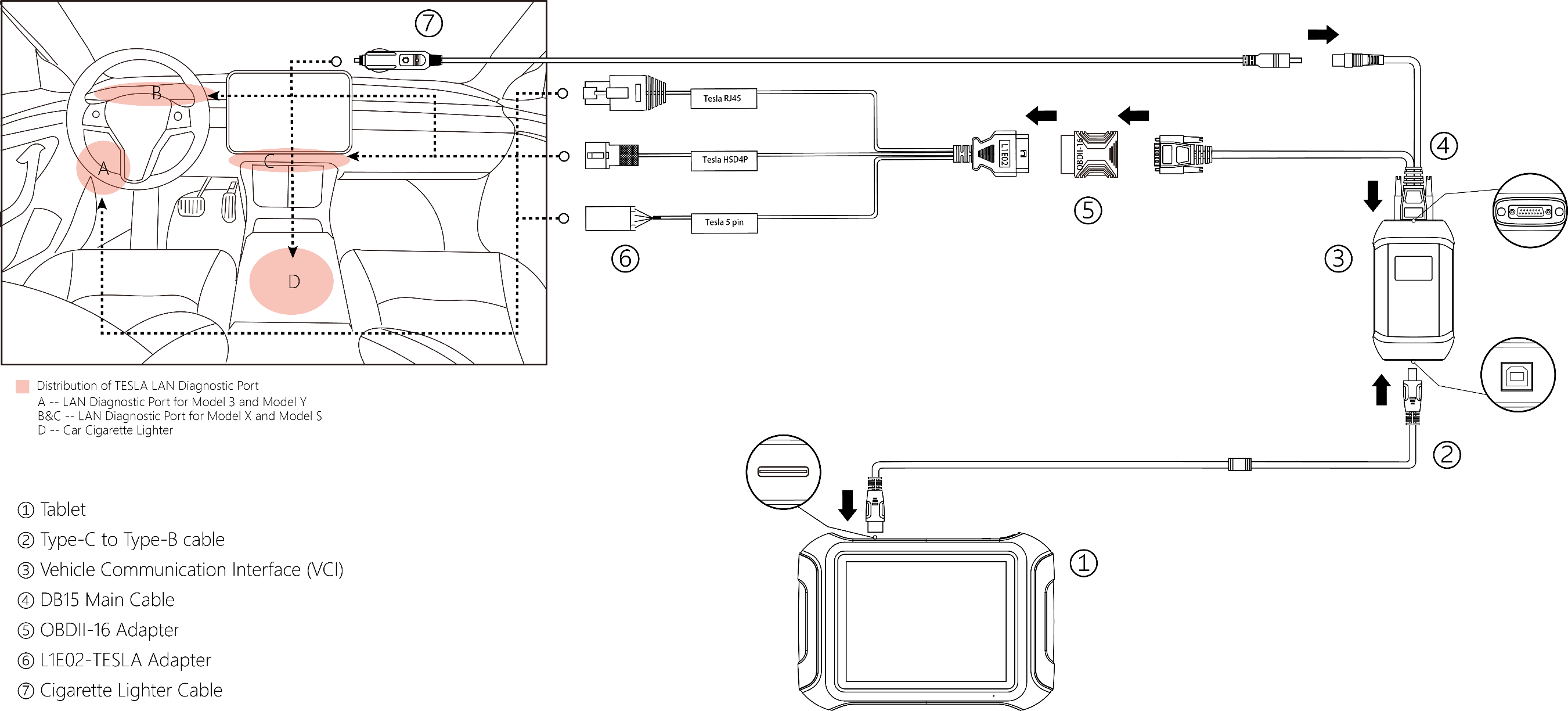 PART-04
TESLA ADAPTER
L1E03 - TESLA CAN Diagnostic Adapter
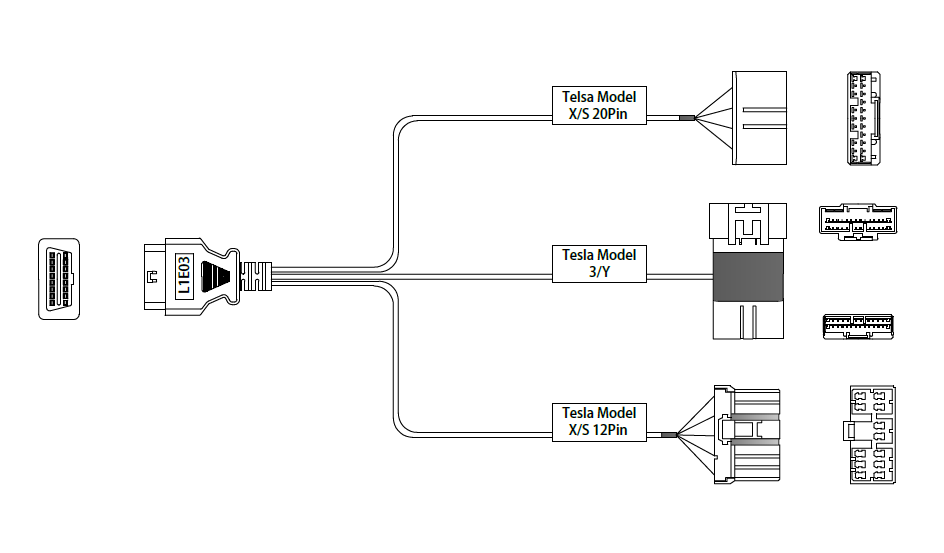 L1E03 supports directly reading of single cell voltages for TESLA
PART-04
TESLA ADAPTER
L1E03 - Connection Diagram
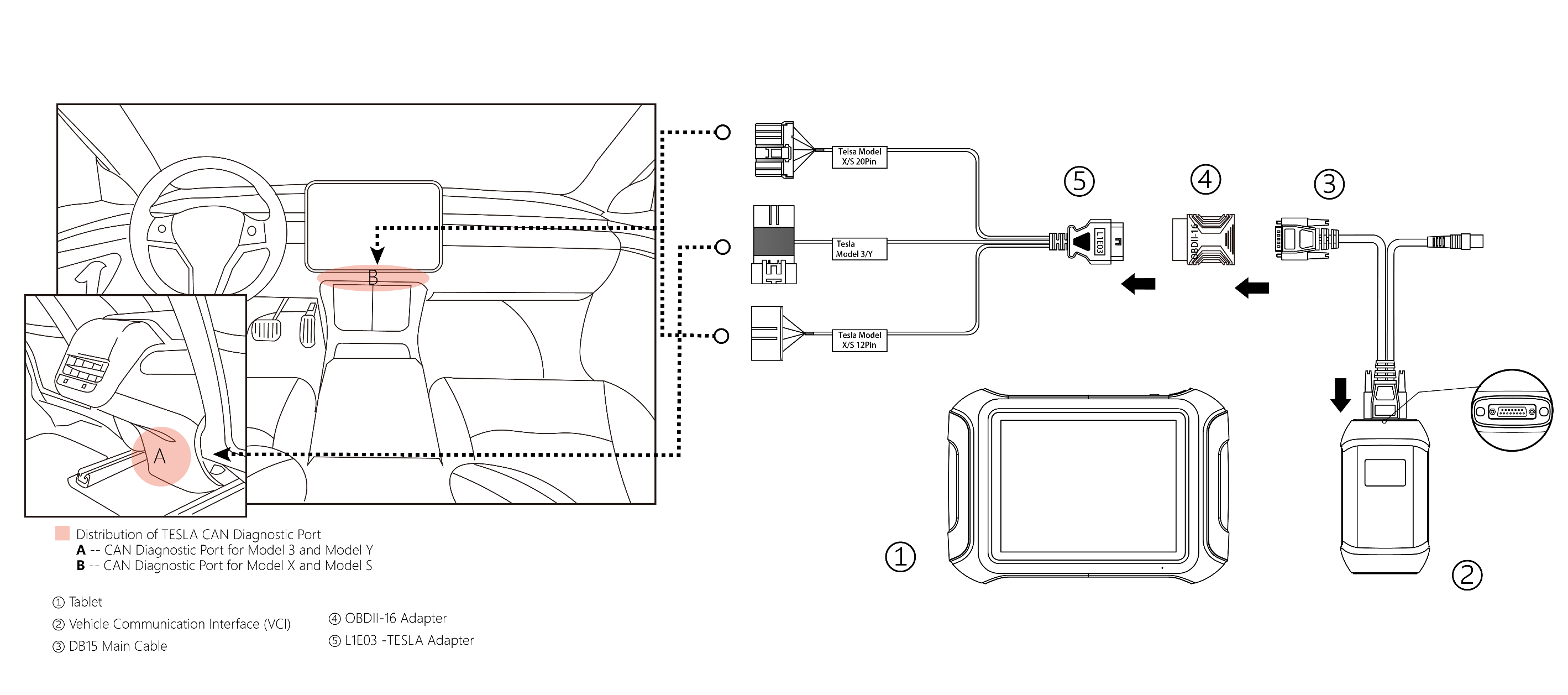 PART-04
TESLA ADAPTER
J1E04 - TESLA Battery Adapter
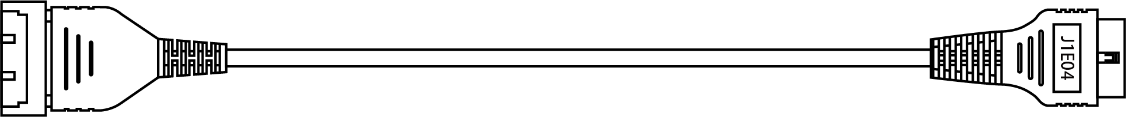 J1E04 supports direct reading of single cell voltages for TESLA Model 3/Y
PART-04
TESLA ADAPTER
J1E04 – Connection Diagram
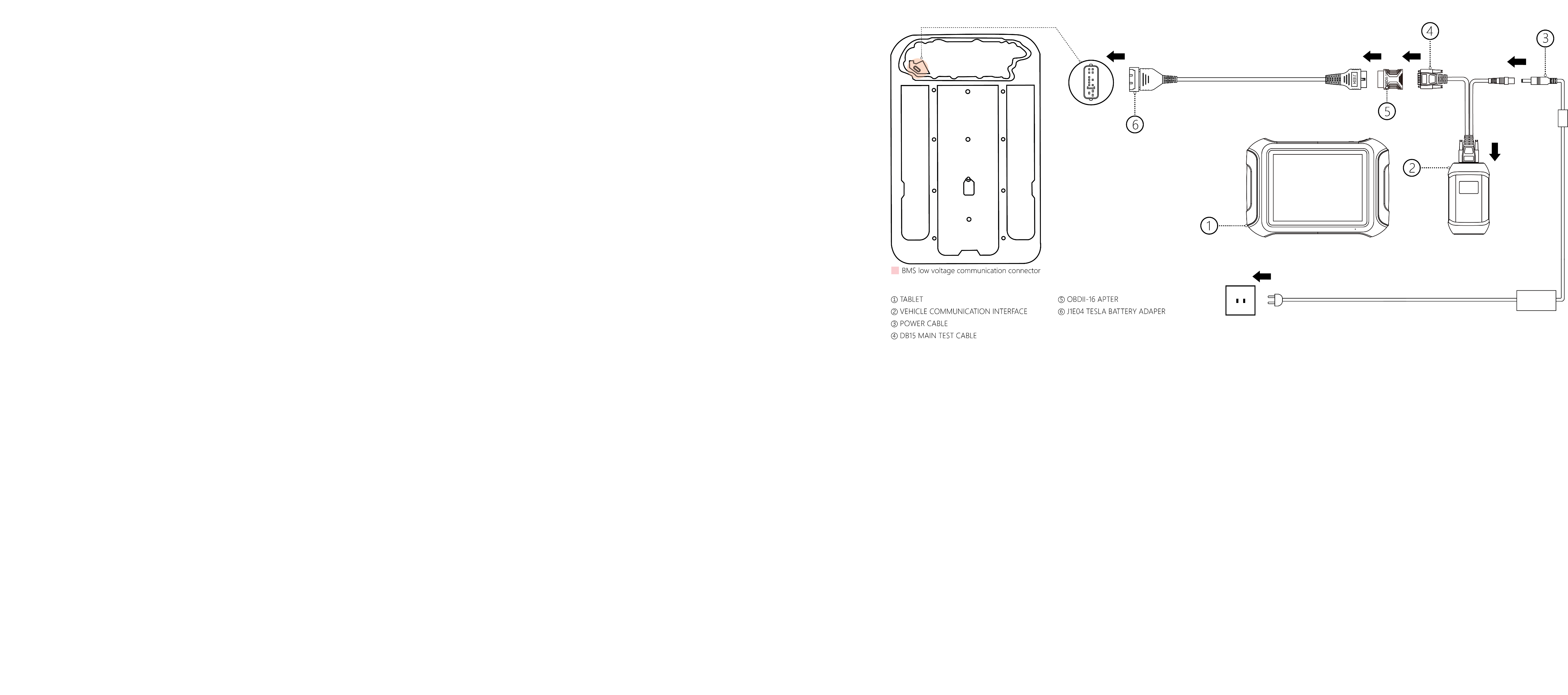 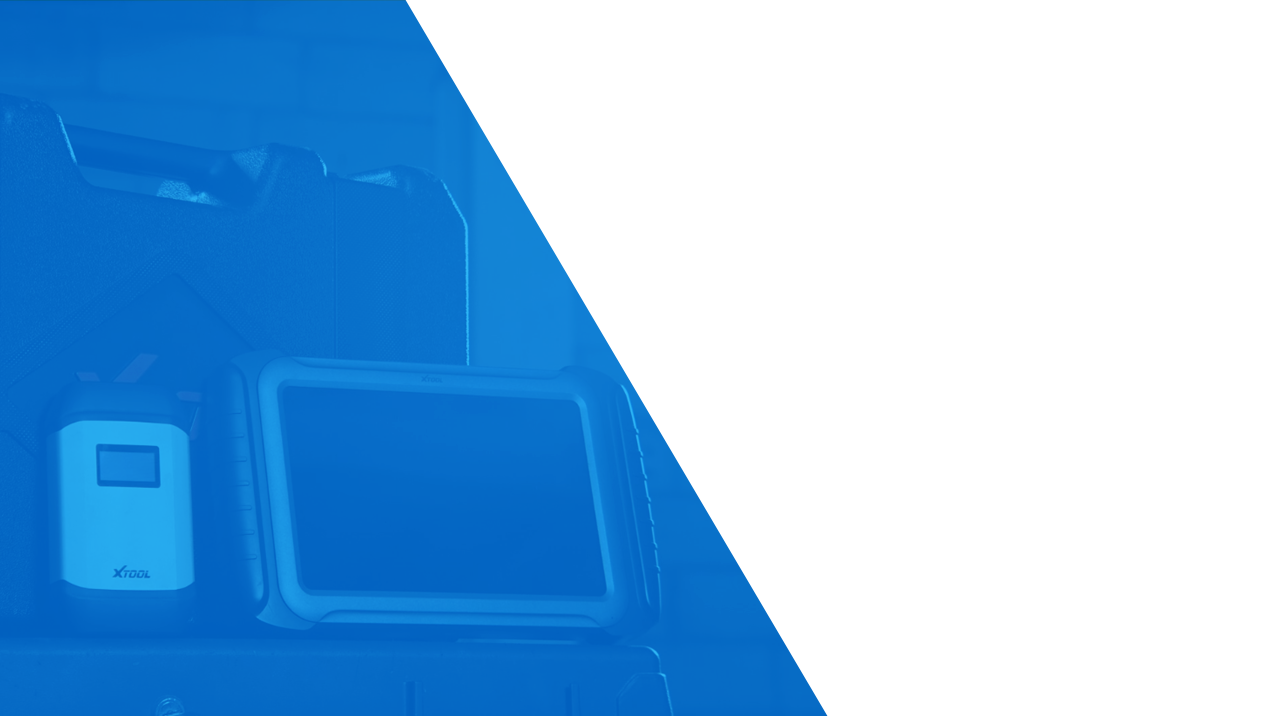 TRAINING
PRODUCT
2022-10-27
Thanks for watching
Shenzhen Xtooltech Intelligent Co., Ltd.
2022-10-27
Basic executive training